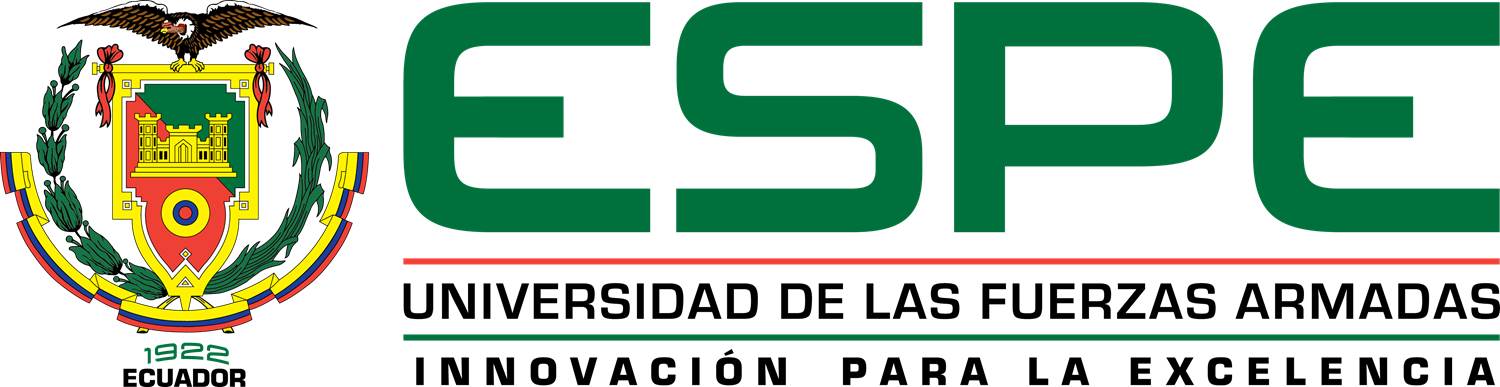 MAESTRÍA EN GESTIÓN DE LA CALIDAD Y PRODUCTIVIDAD
PROPUESTA DE ESTRATEGIA DE MEJORA CONTINUA PARA LA EMPRESA FERRYAUTO S.A. UTILIZANDO EL MODELO CANVAS.
Ing. Marcelo Guerra
Dra. Angie Fernández
Planteamiento del Problema
Mismo modelo de negocio de hace 15 años.
La rentabilidad no ha presentado un crecimiento desde hace 4 años.
No se cuenta con una estrategia de mejora continua.
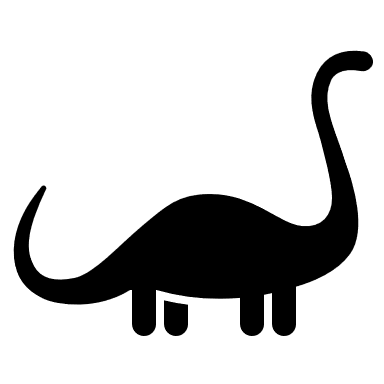 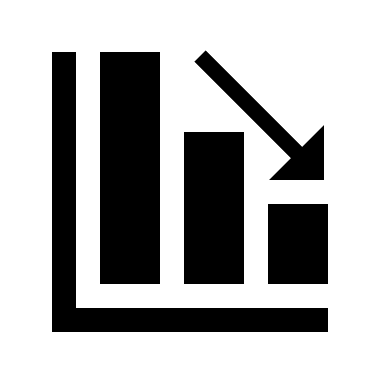 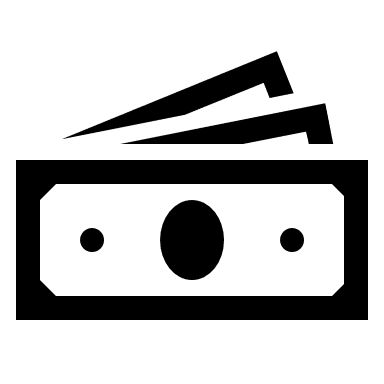 Justificación
Una estrategia de mejora continua basada en el modelo CANVAS, permitirá identificar oportunidades mejora y así incrementar la rentabilidad de la empresa.
Objetivo General
Proponer una estrategia de mejora continua para la empresa FerryAuto S.A.
Objetivos Específicos
Establecer un modelo de negocio que permita el desarrollo de iniciativas
Identificar iniciativas empresariales basadas en el modelo CANVAS
Determinar la vialidad de las iniciativas empresariales
Mejora Continua
Edward Deming
[Speaker Notes: Las cosas que vamos a hacer
Ejecutar las cosas planificadas
Revisar lo que se hizo
Resolver los puntos a mejorar
Potenciar los aciertos]
Modelo CANVAS
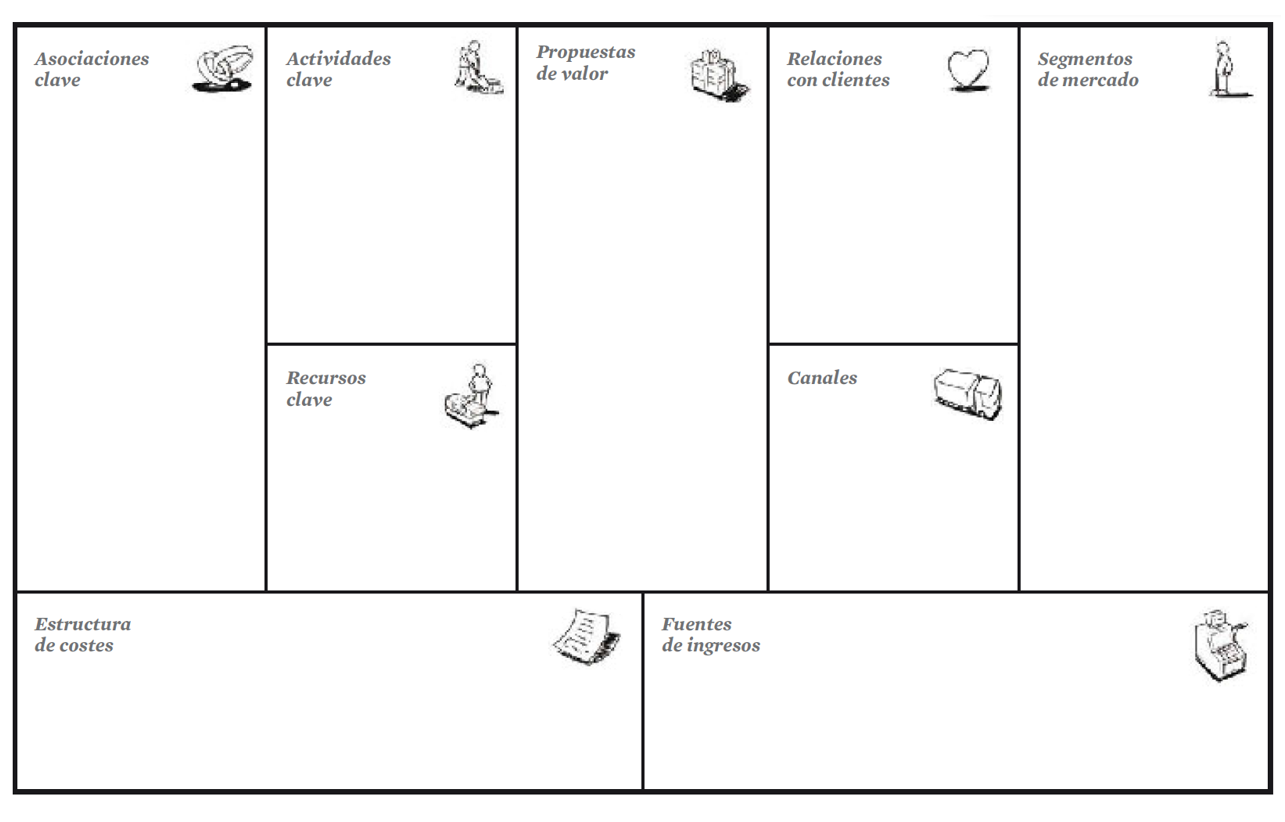 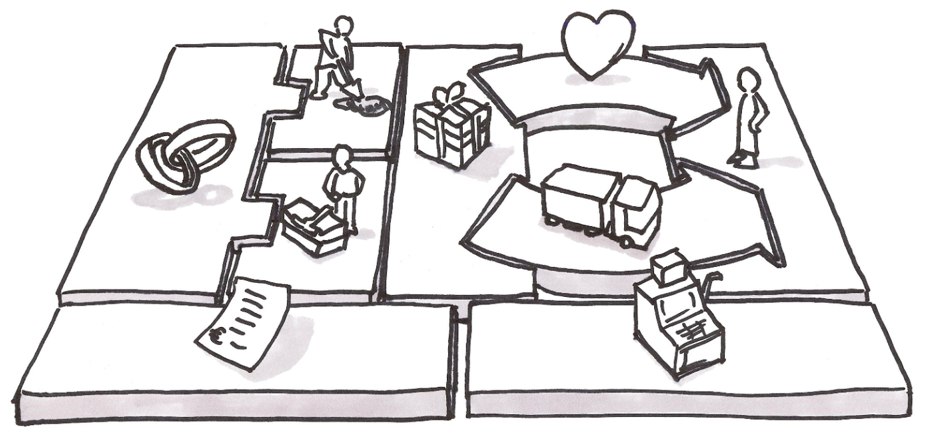 [Speaker Notes: Módulos del modelo CANVAS
Lienzo del modelo CANVAS]
Planteamiento de iniciativas - CANVAS
M1. Segmentos de mercado
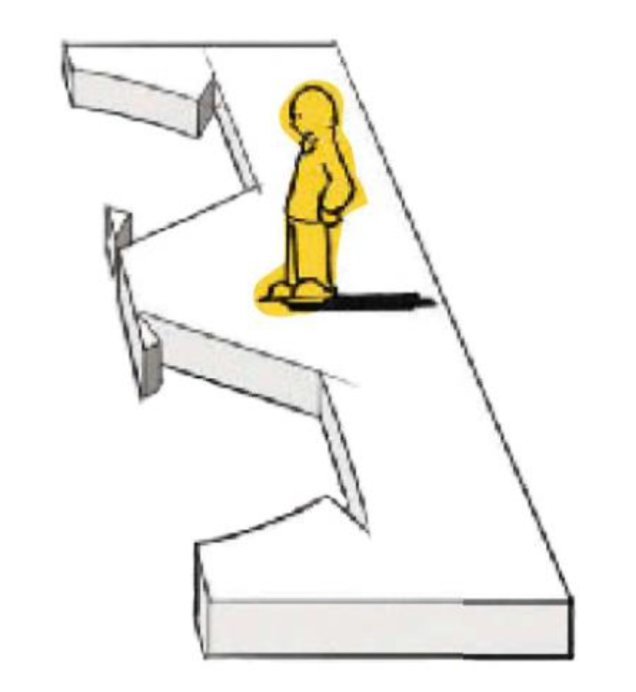 [Speaker Notes: Clientes]
M2. Propuesta de valor
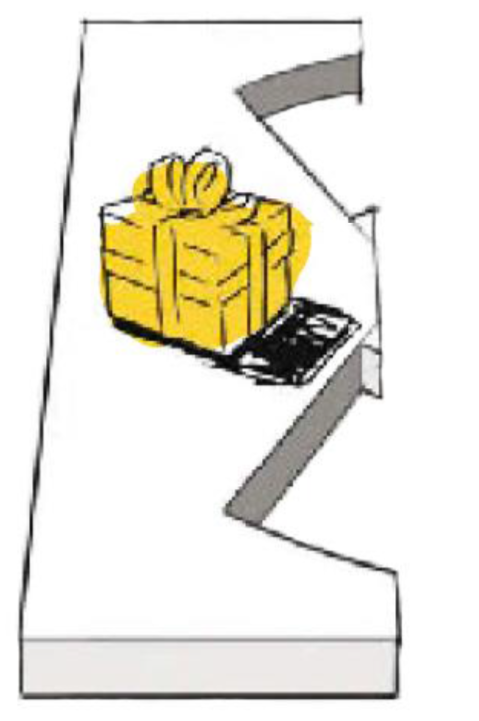 [Speaker Notes: Ventajas que una empresa ofrece a clientes]
M3. Canales
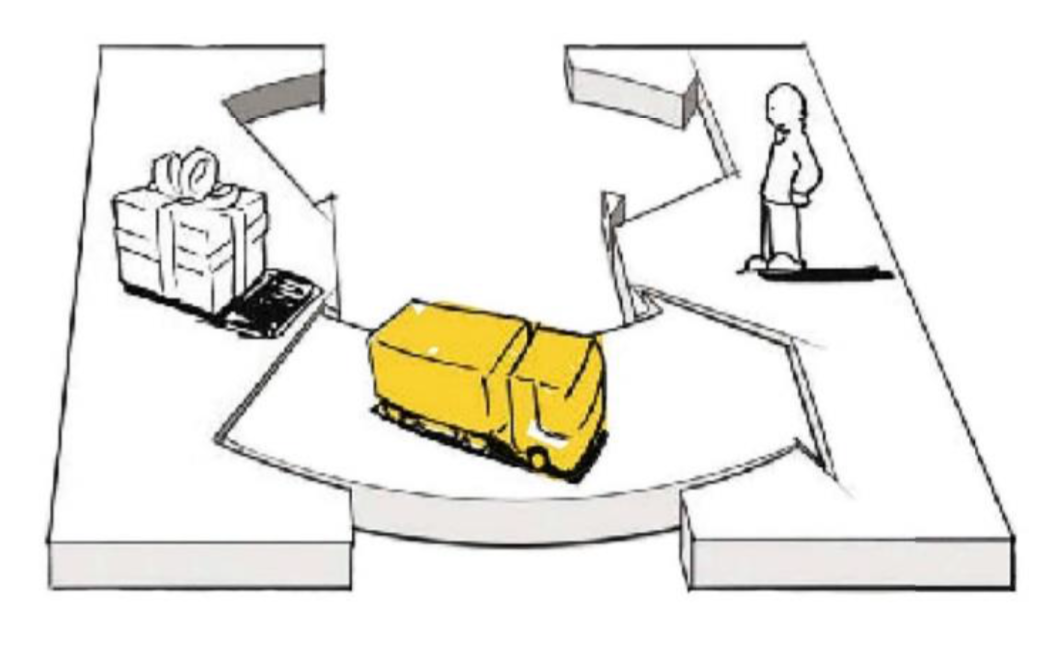 [Speaker Notes: Como llevamos la propuesta de valor]
M4. Relaciones con los clientes
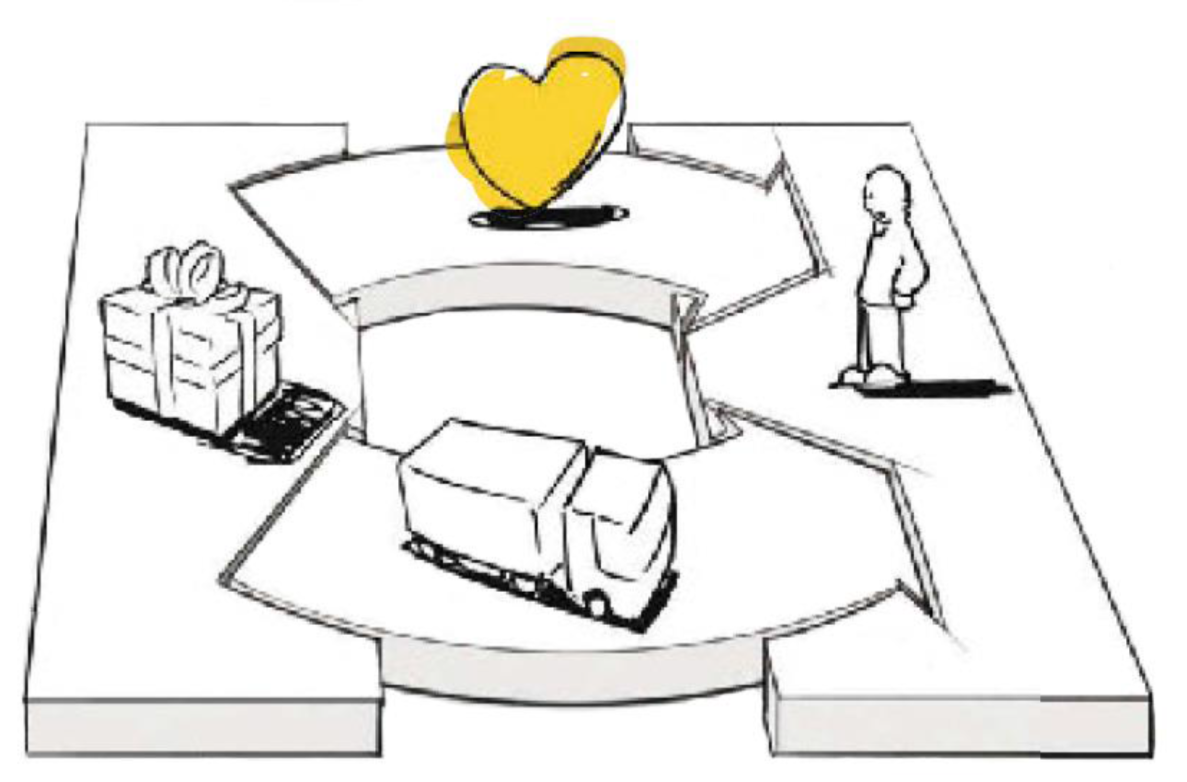 [Speaker Notes: Asistencia personal con asesores comerciales]
M5. Fuentes de ingreso
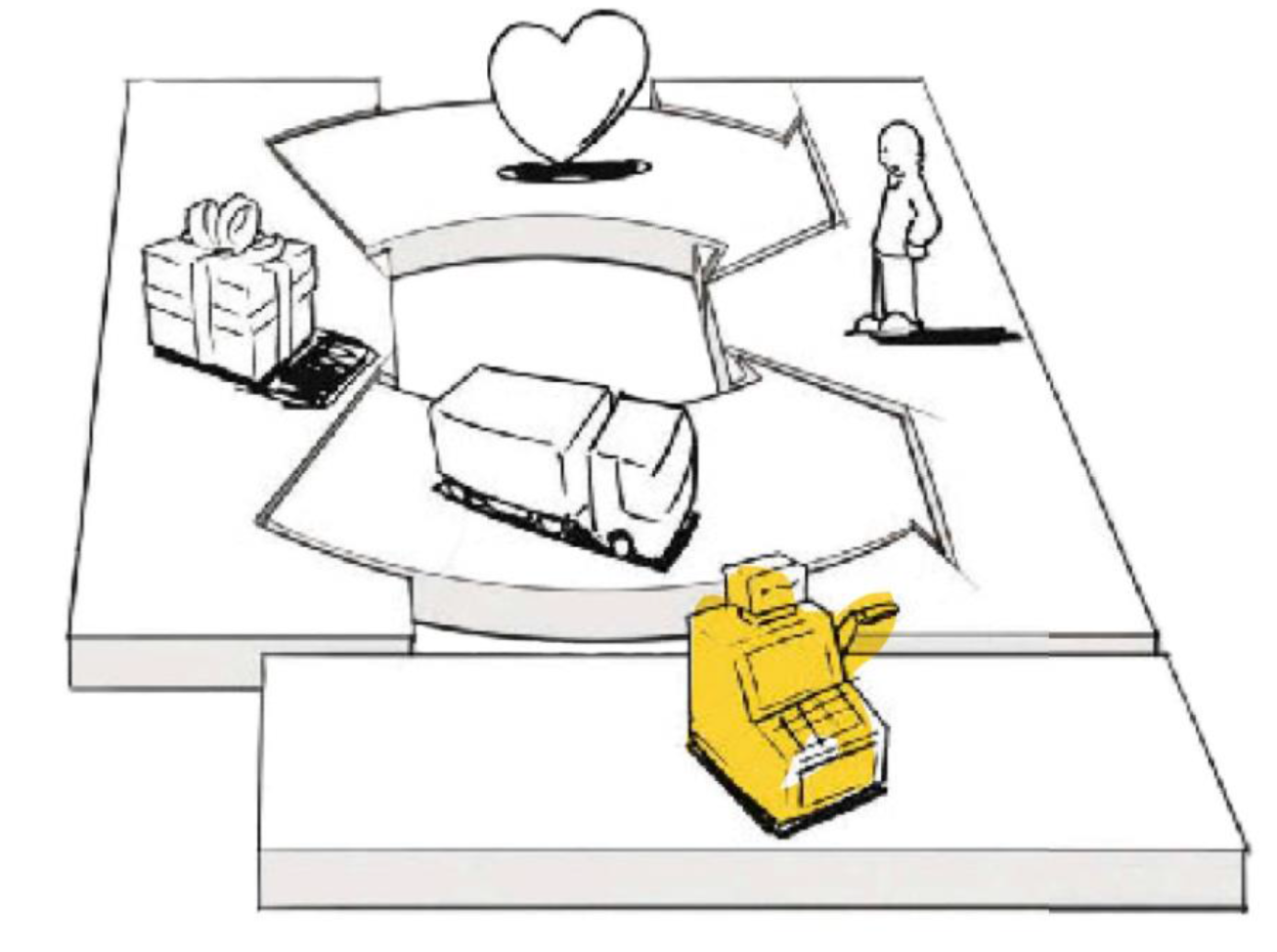 M6. Recursos clave
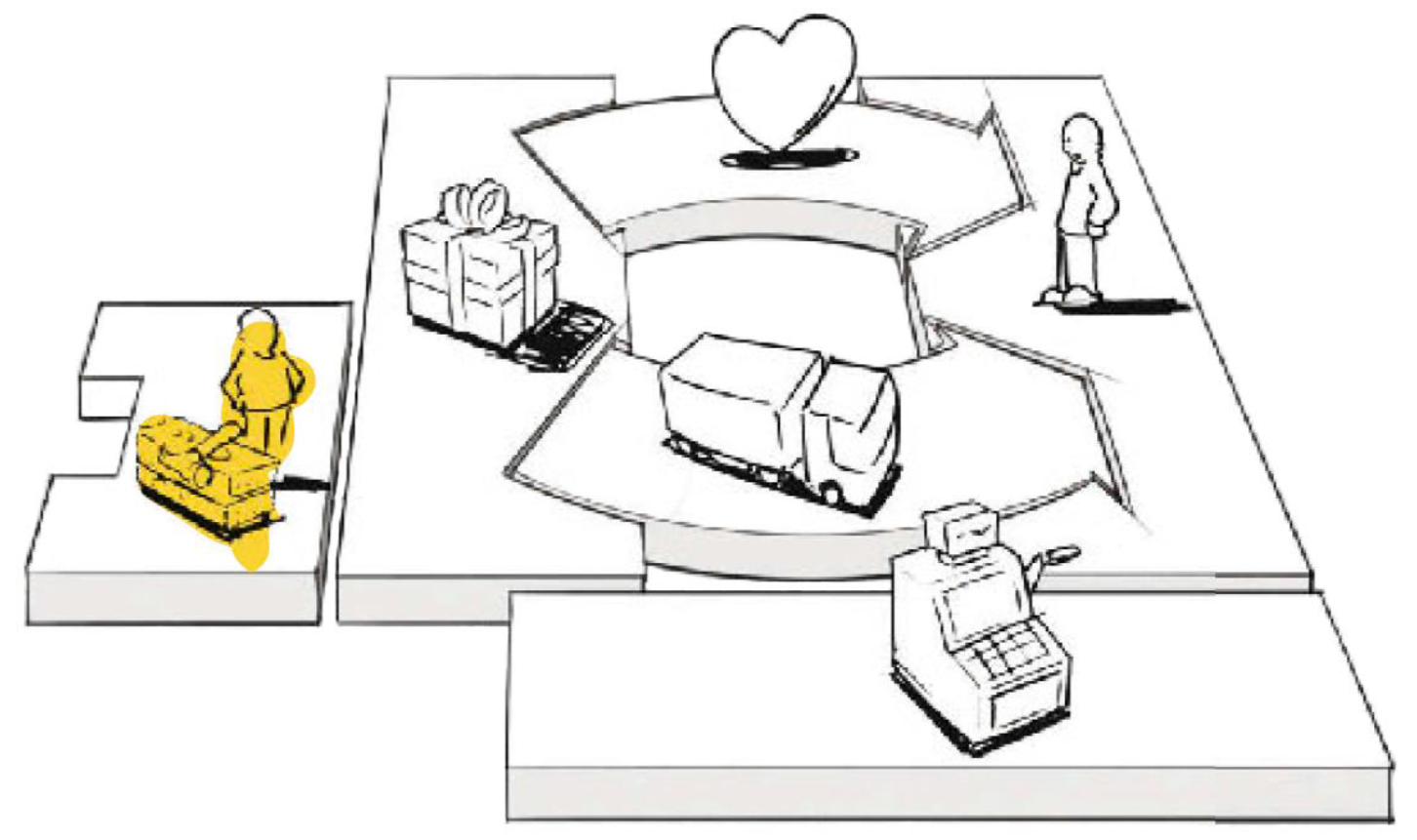 [Speaker Notes: Recursos PV]
M7. Actividades clave
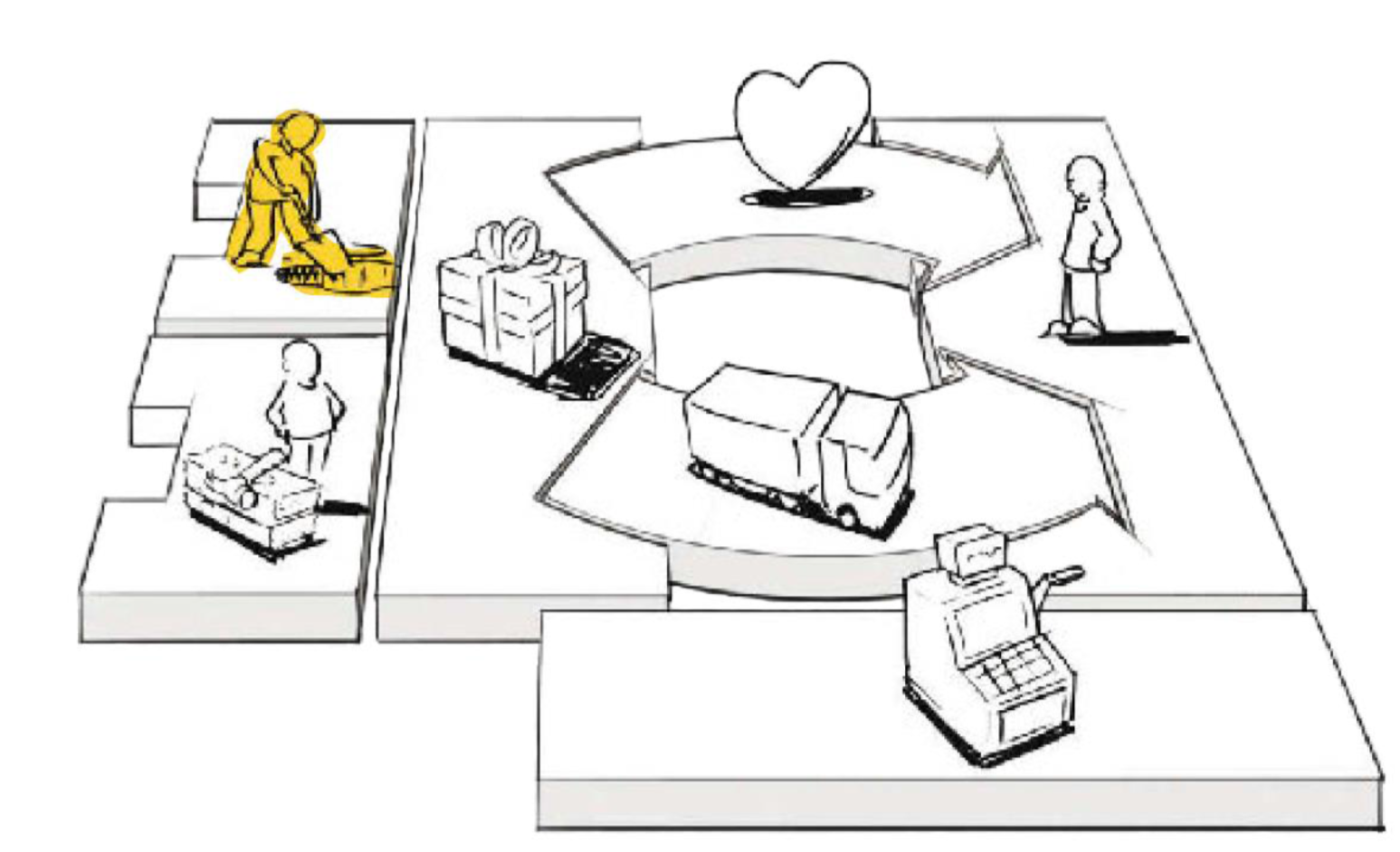 [Speaker Notes: Actividades PV]
M8. Asociaciones clave
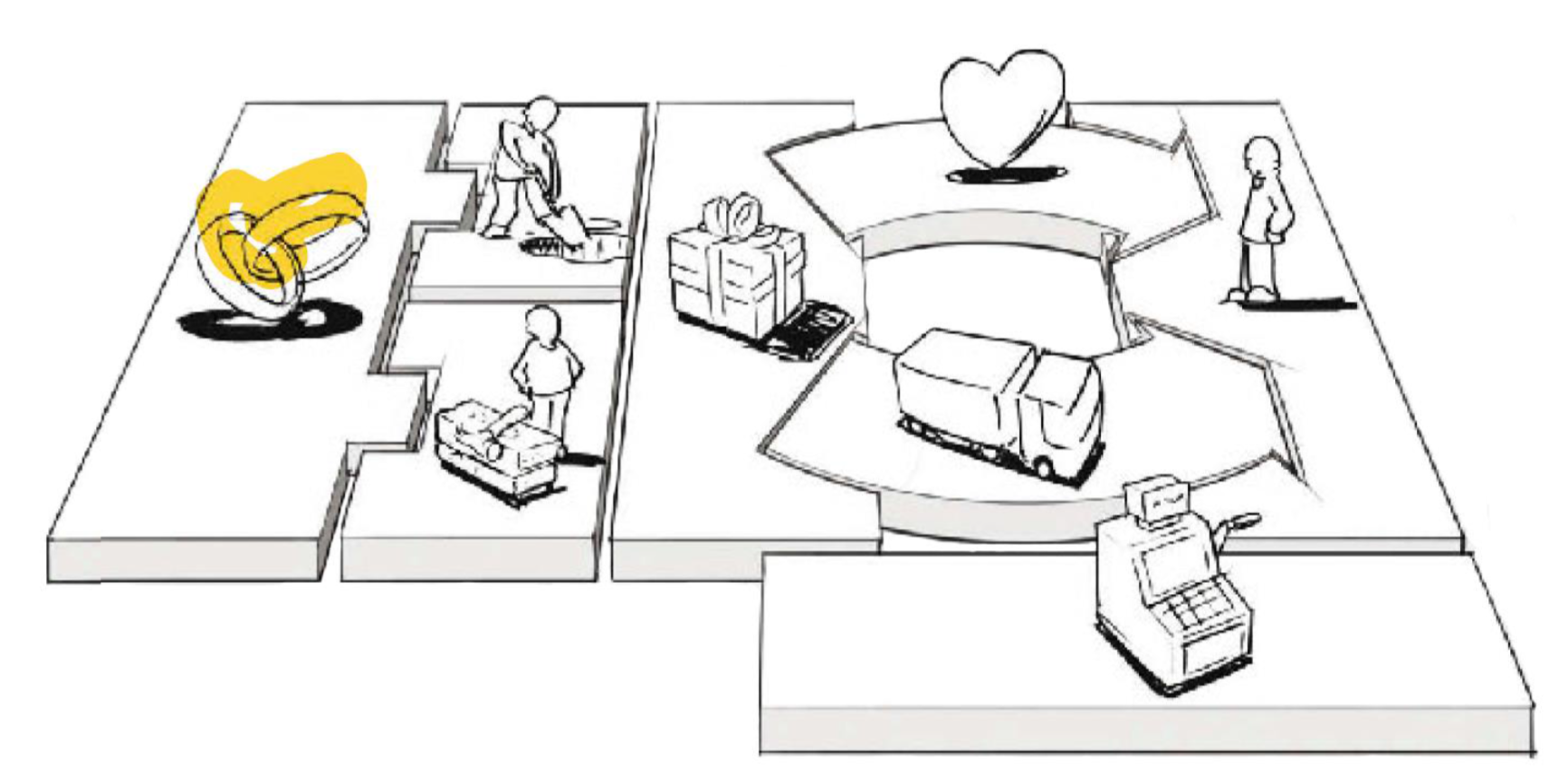 M9. Estructura de costos
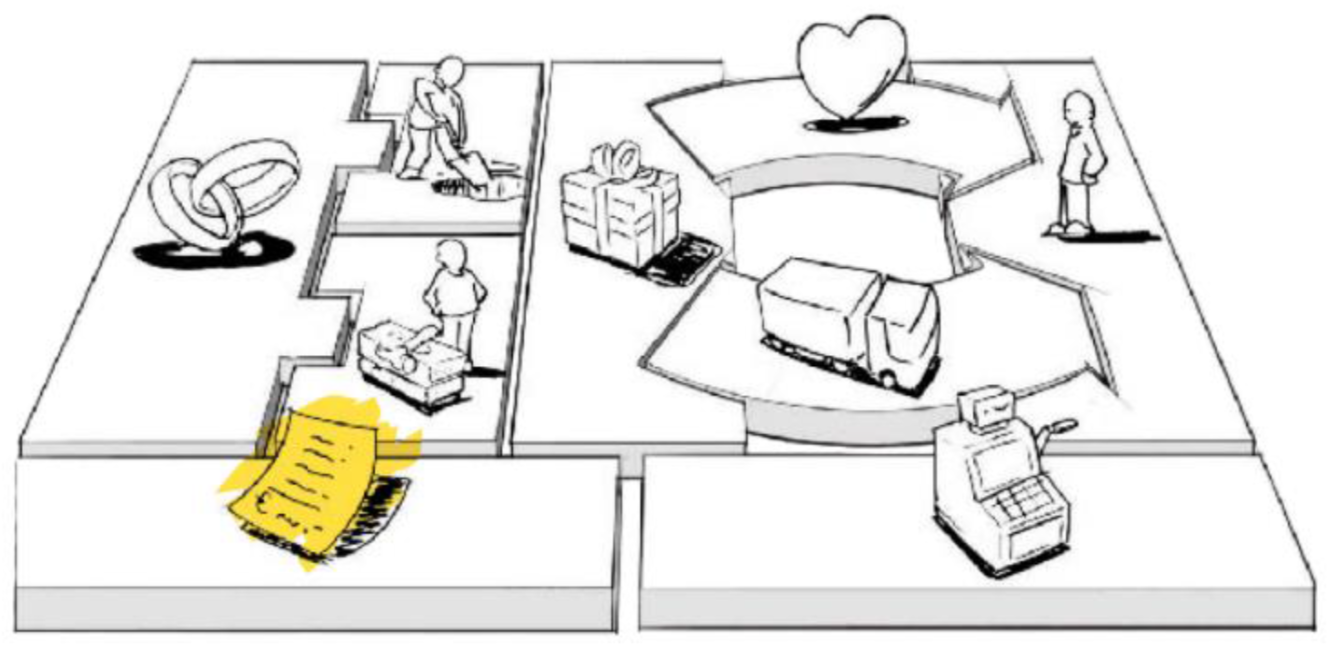 Lienzo del modelo CANVAS
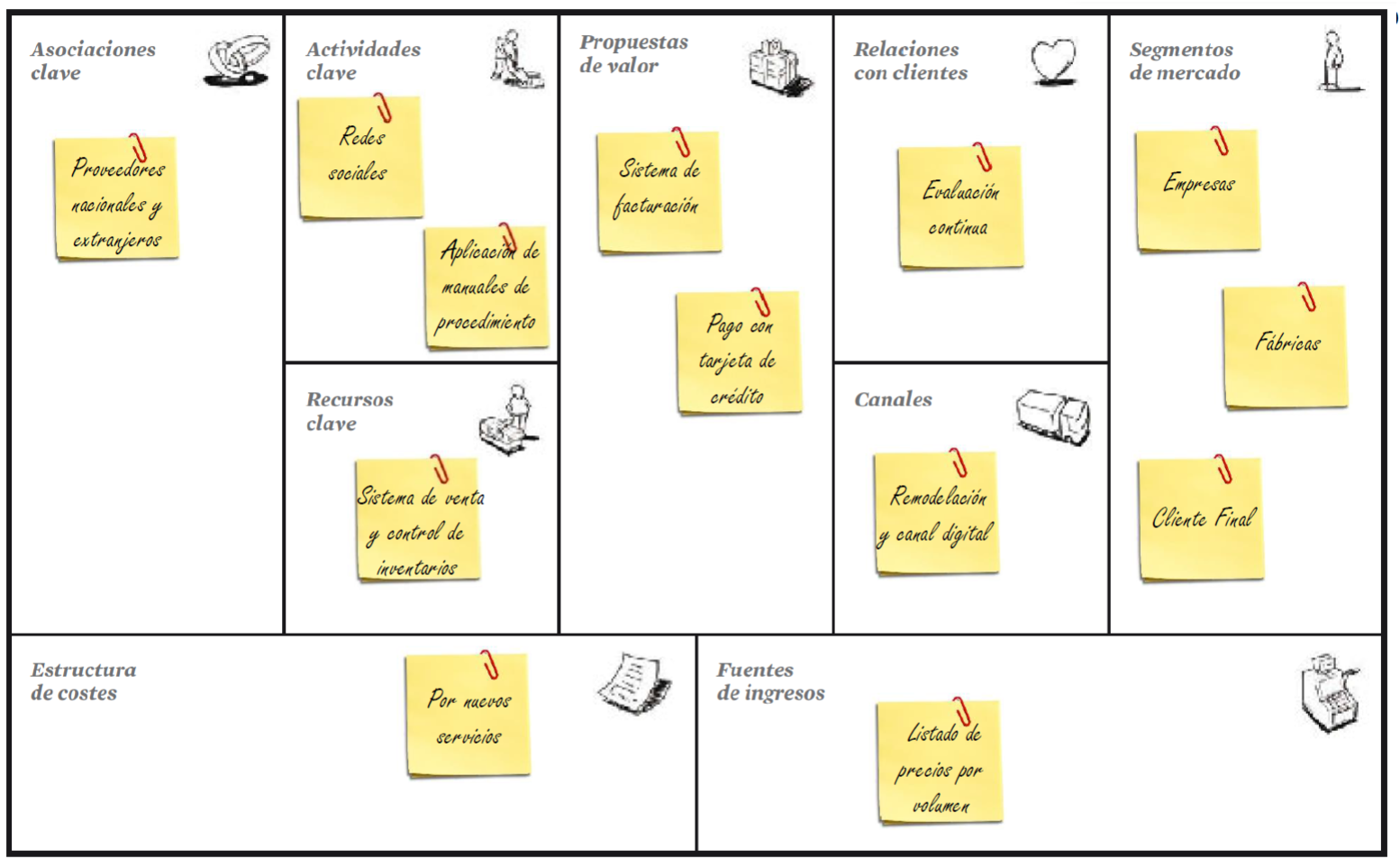 Propuesta de implementación de las Iniciativas empresariales
M3. Canales de atención Digital – Página Web
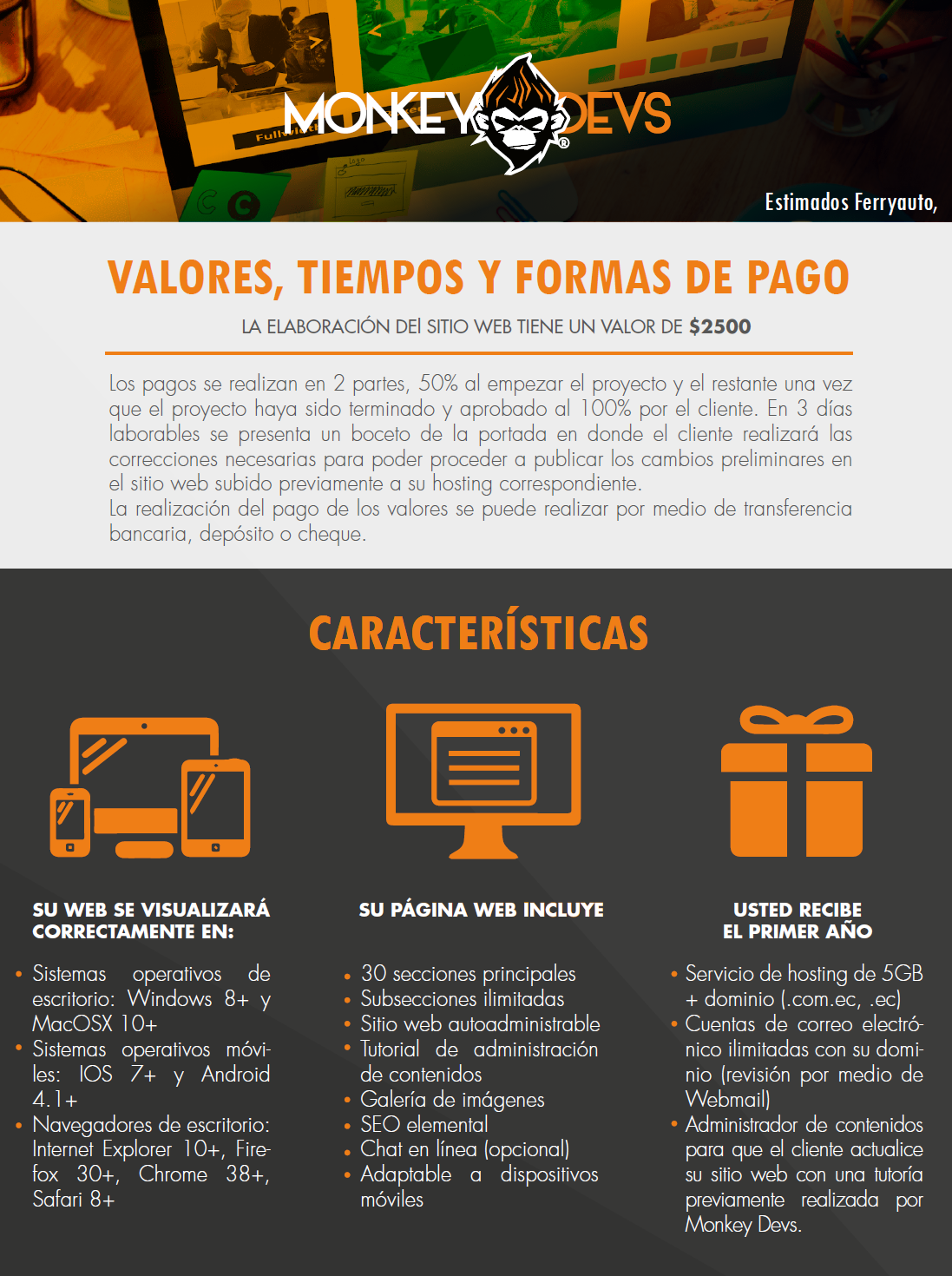 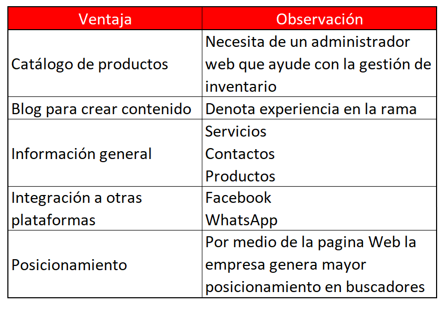 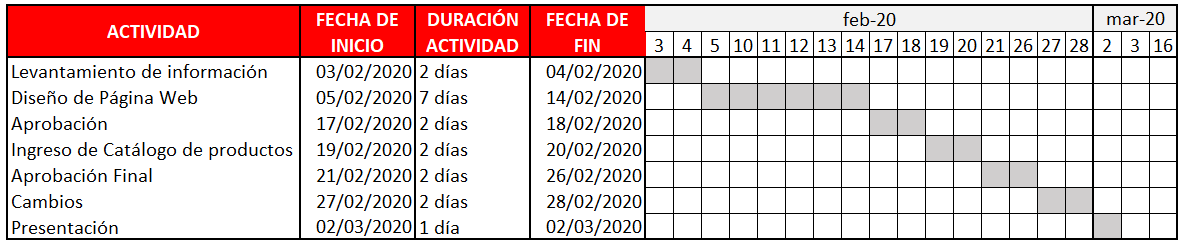 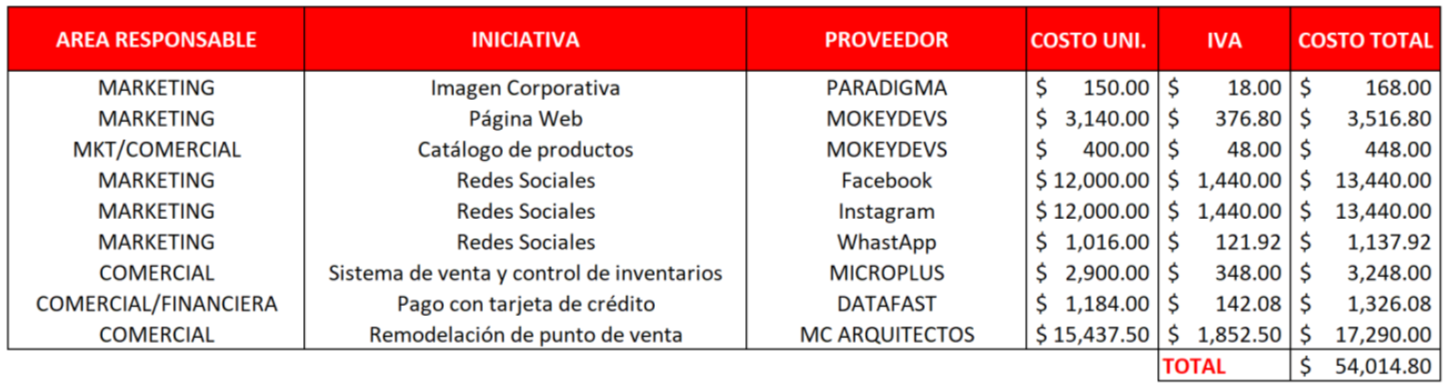 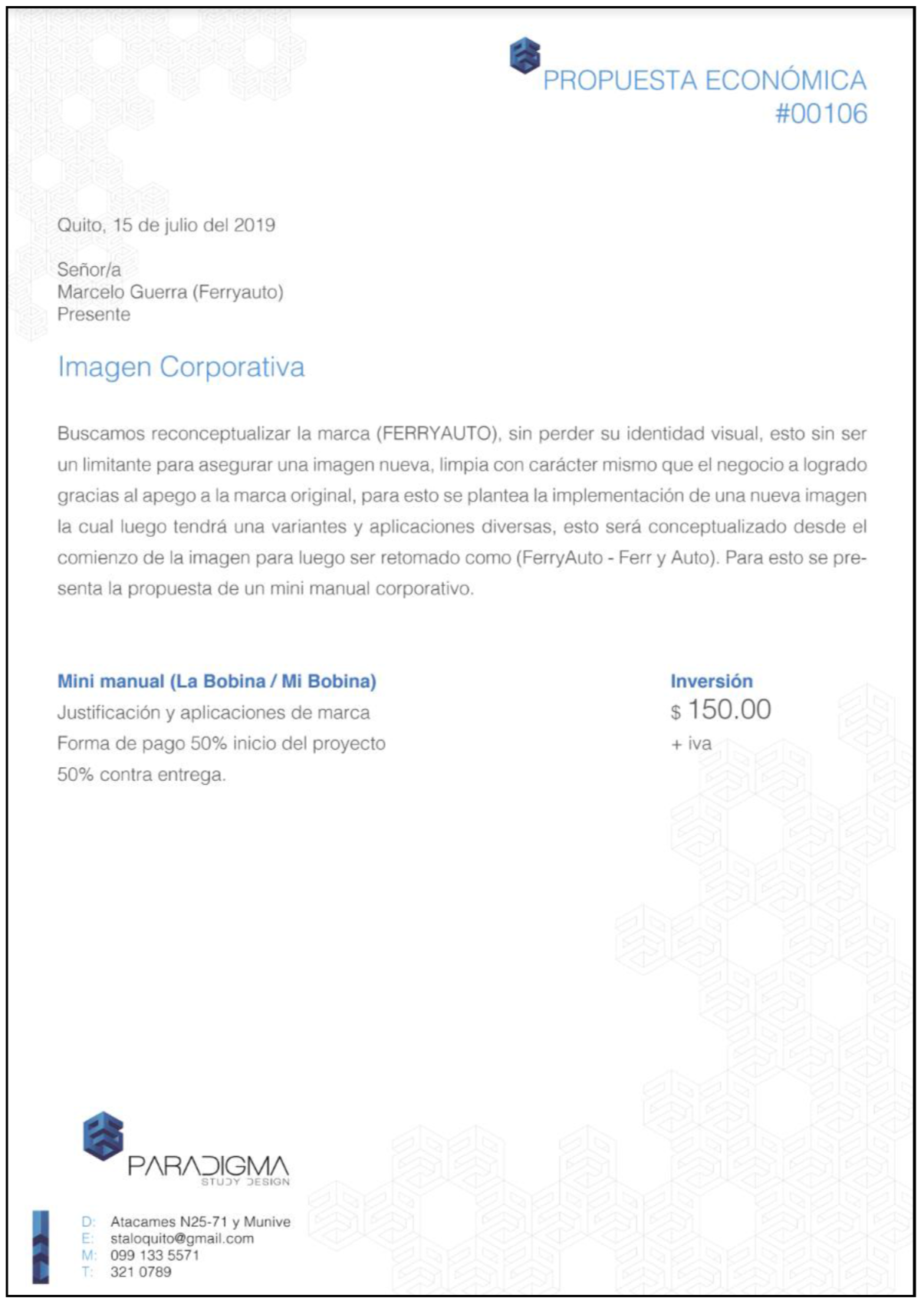 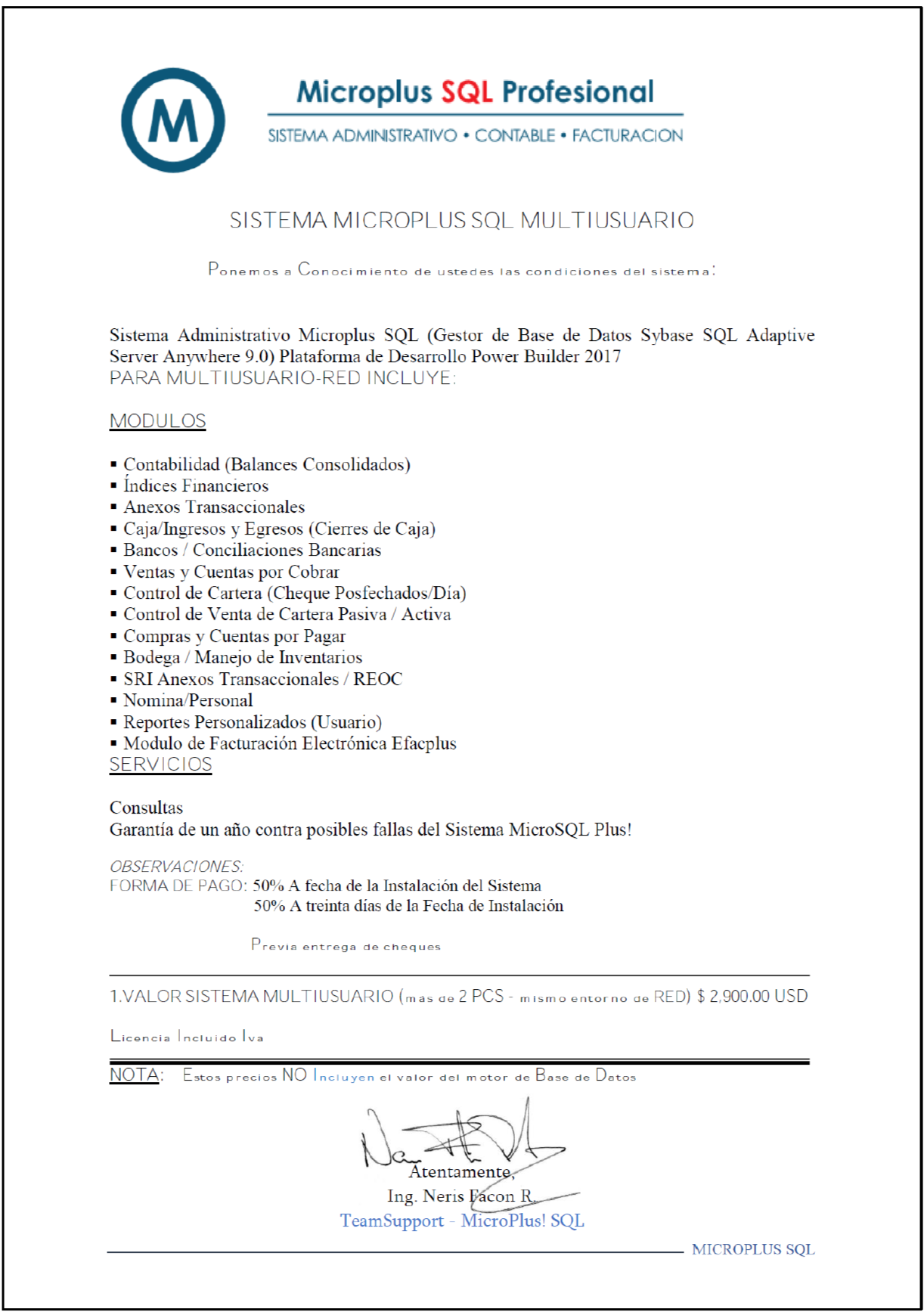 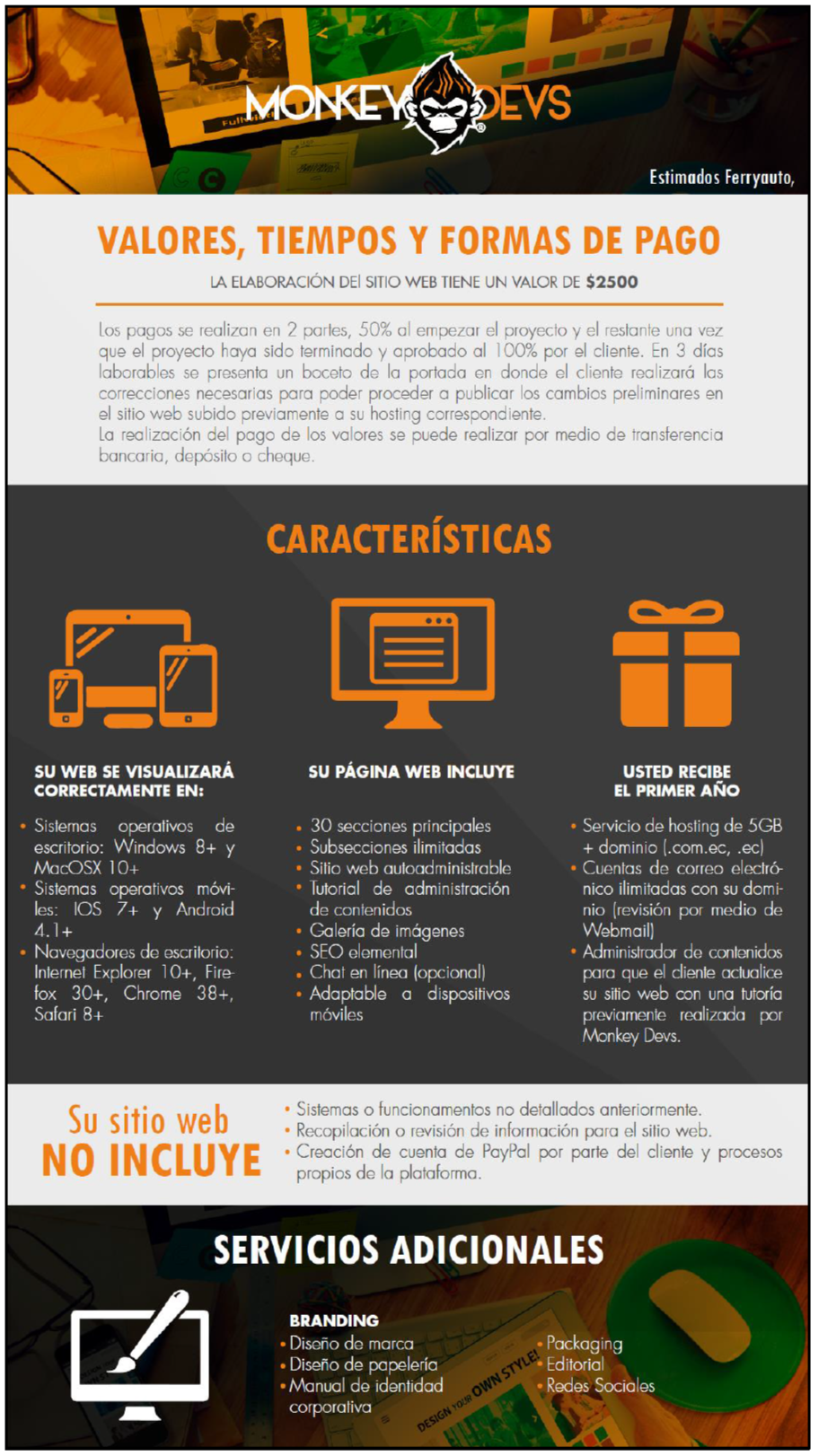 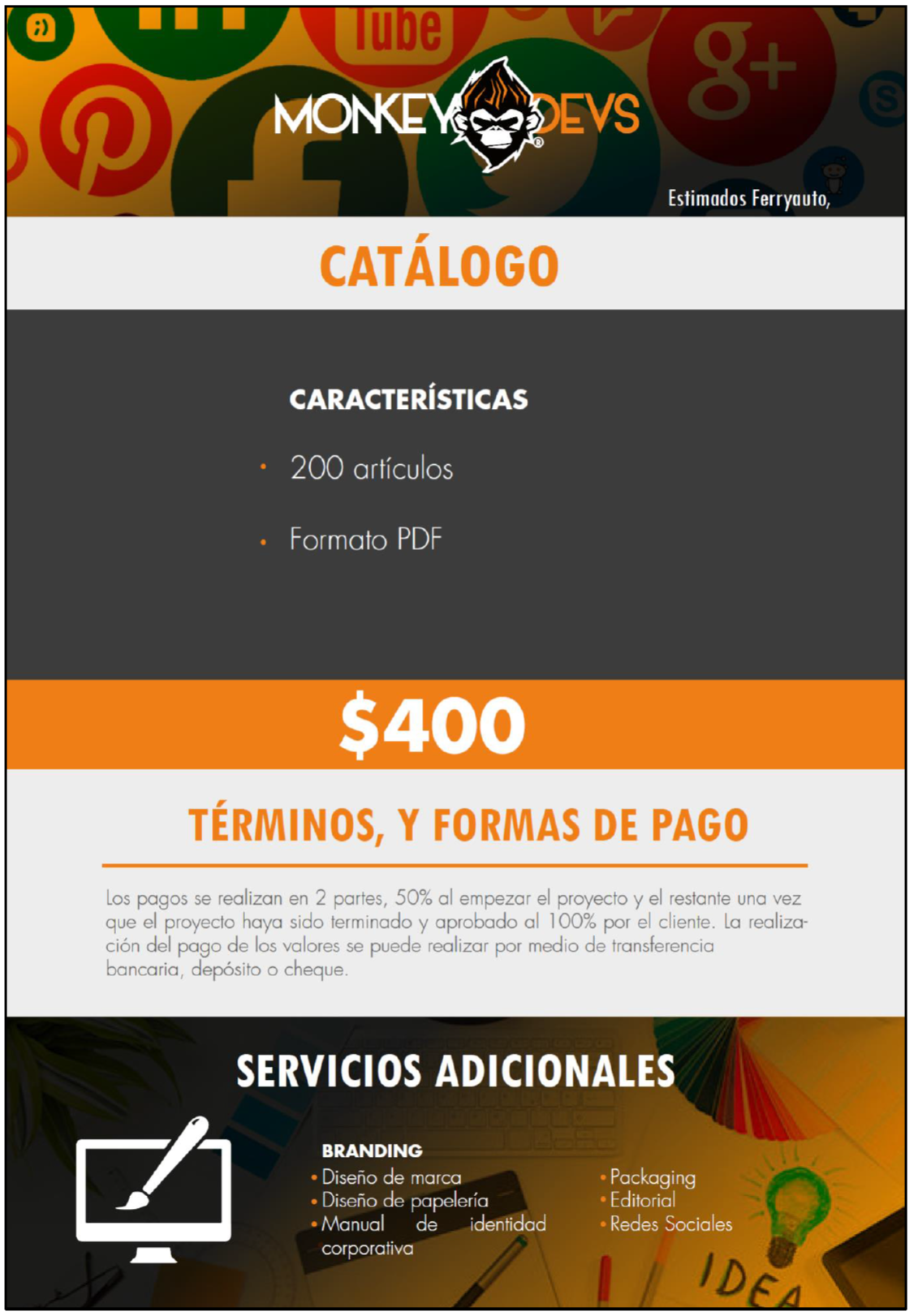 Análisis de vialidad de iniciativas
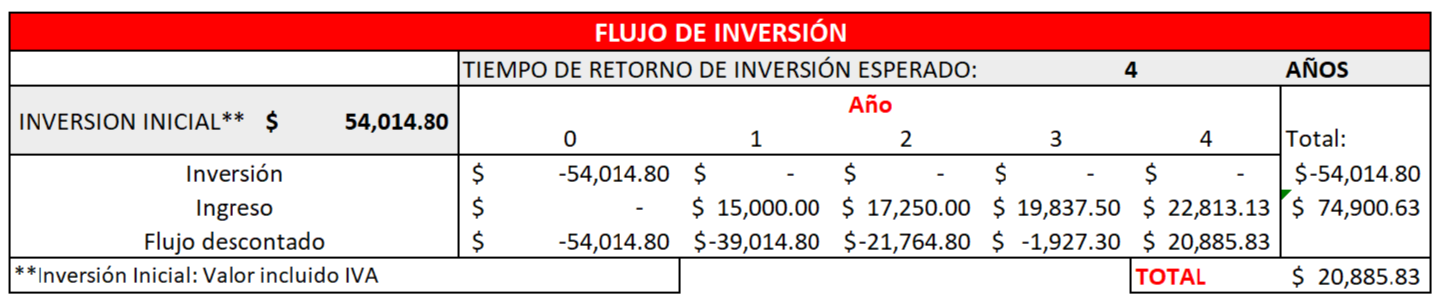 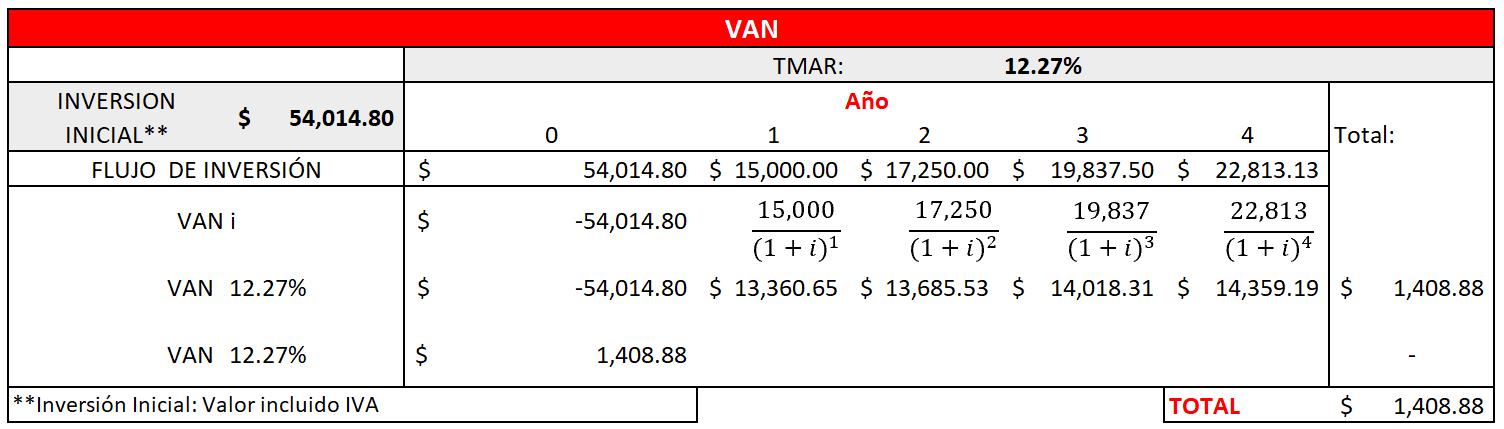 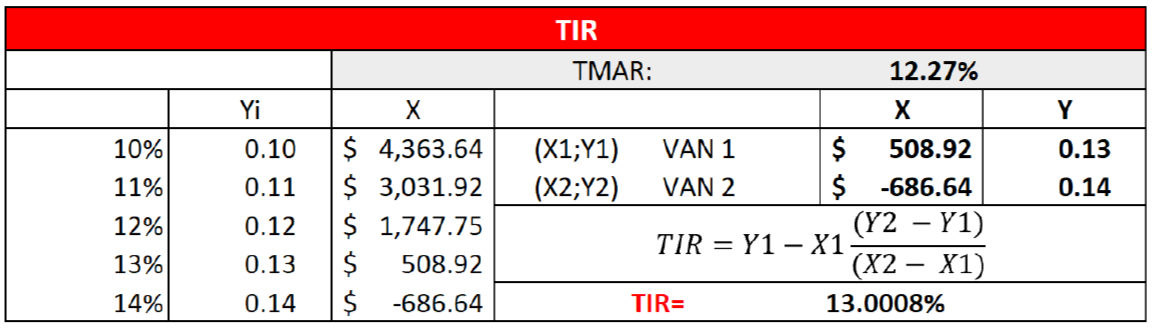 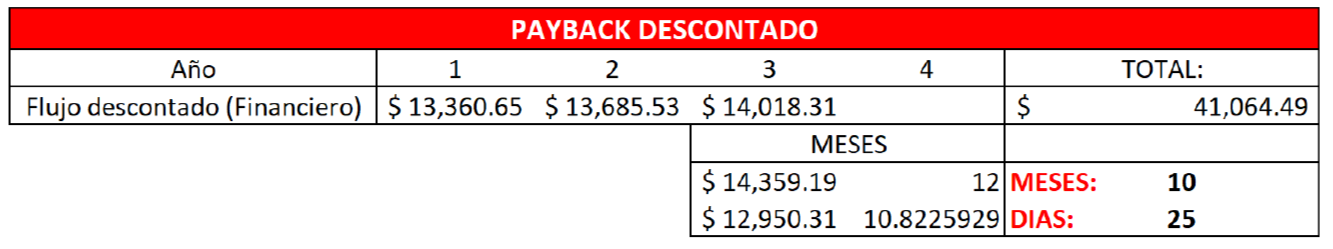 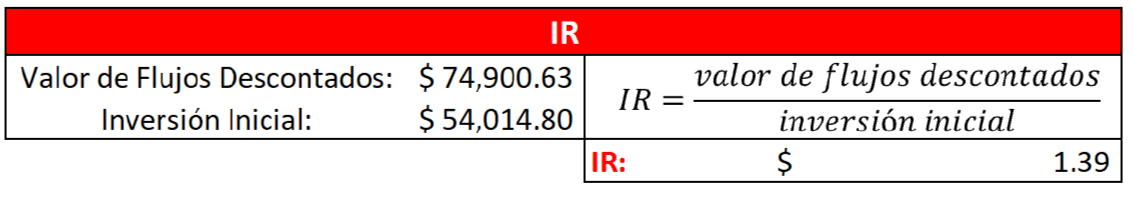 [Speaker Notes: Valor actual neto
Tasa Interna de retorno
Periodo de recuperación
Indice de rentabilidad]
Con el VAN DE 1408.88 mayor a 0, un TIR de 13% mayor al TMAR de 12.27% un periodo de recuperación de 3 años, 10 mese y 25 días; y un índice de rentabilidad de 1.39. Se determina que la propuesta de iniciativas empresariales planteadas es viables económicamente.
Conclusiones
Por medio de los diferentes módulos modelo CANVAS, Segmentos, Propuesta de valor, Canales, Relación, etc. Se identificó la situación actual de la empresa para cada módulo y plantearon 7 iniciativas de mejora para la empresa FerryAuto S.A. 
Se realizó un análisis de factibilidad utilizando herramientas financieras, las cuales nos indican que el proyecto presentado con la iniciativas empresariales es viable económicamente y su retorno de inversión en el tiempo estimado.
Recomendaciones
Establecer responsables y actividades necesarias para dar inicio con el proyecto los más pronto posible.
La contratación de un Comunity Manager para la atención de los medios digitales.
¿PREGUNTAS ?
GRACIAS…!!